Kibontom, vagy otthagyom?
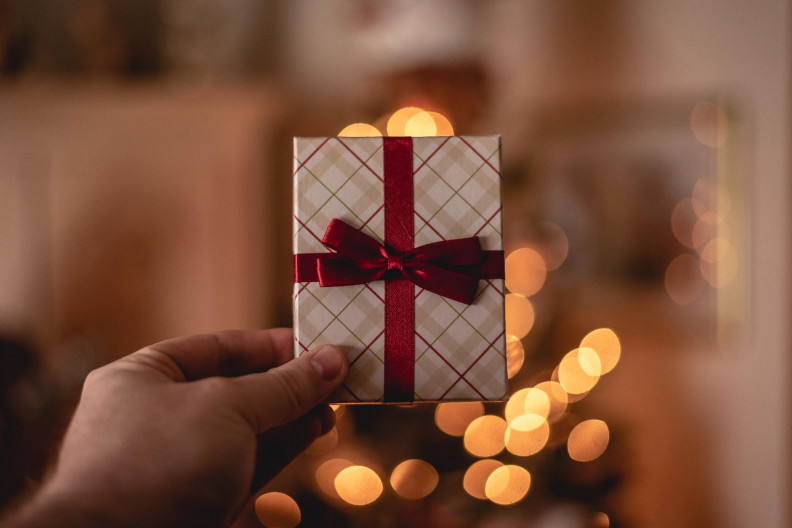 Te milyen ajándéknak örülsz?
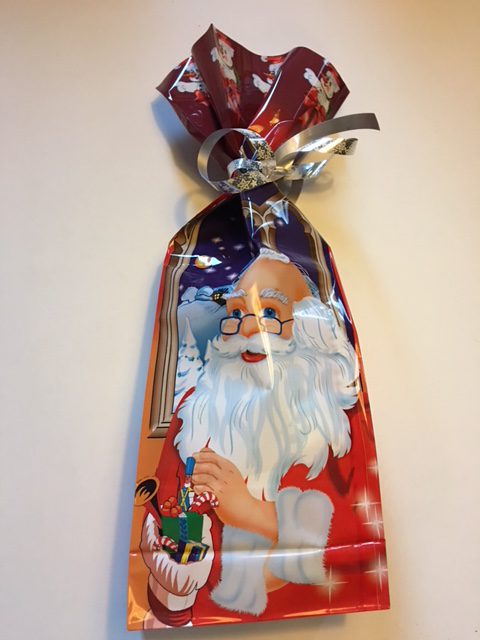 Te milyen ajándéknak örülsz?
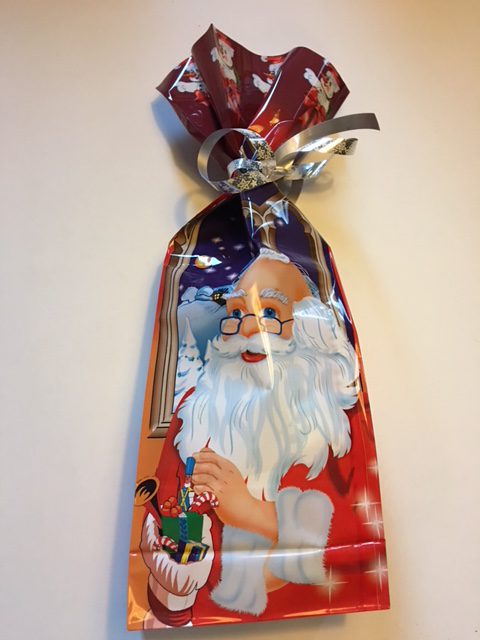 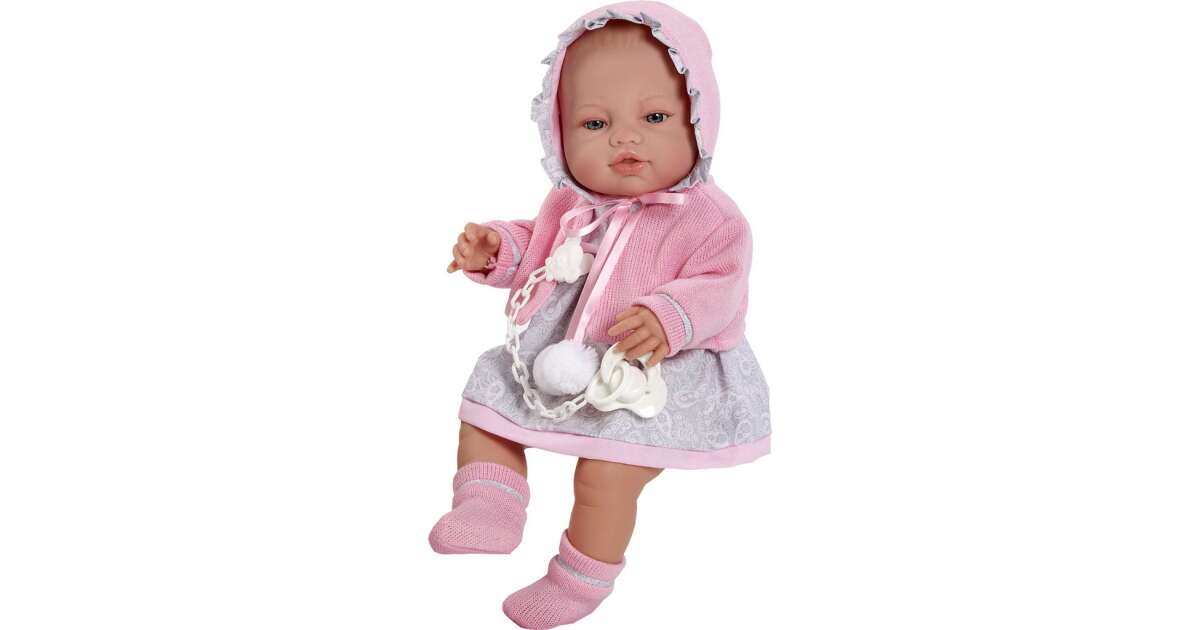 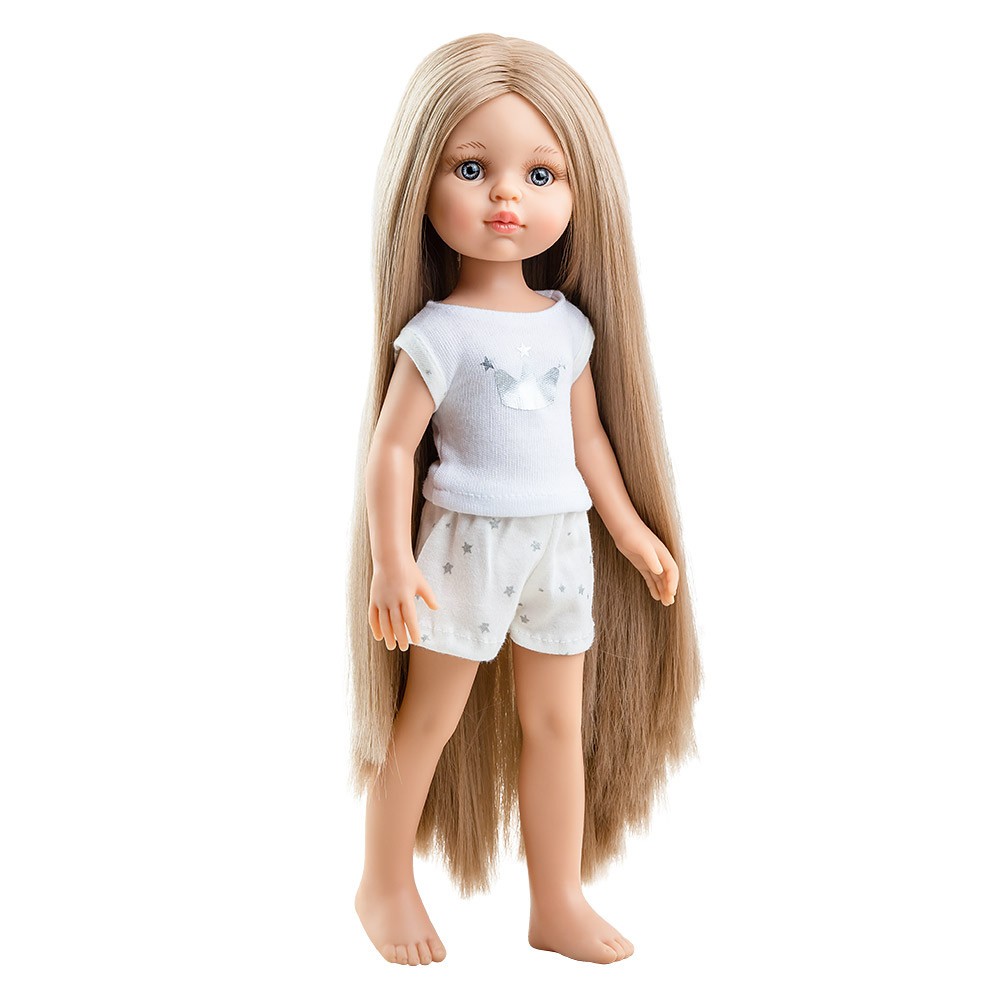 Te milyen ajándéknak örülsz?
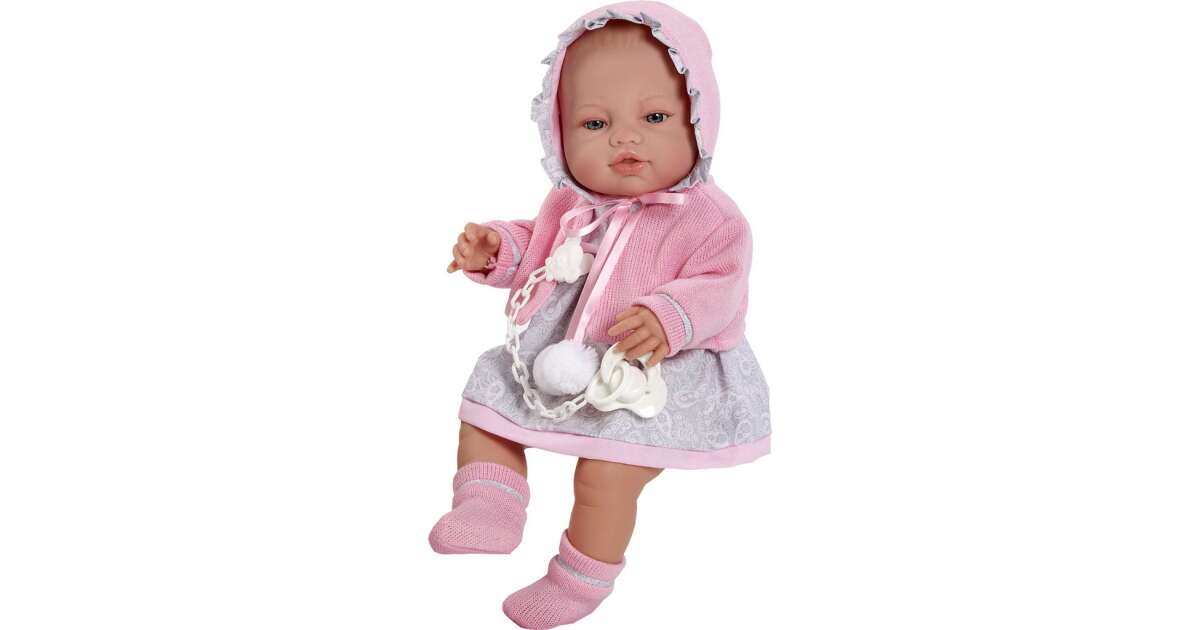 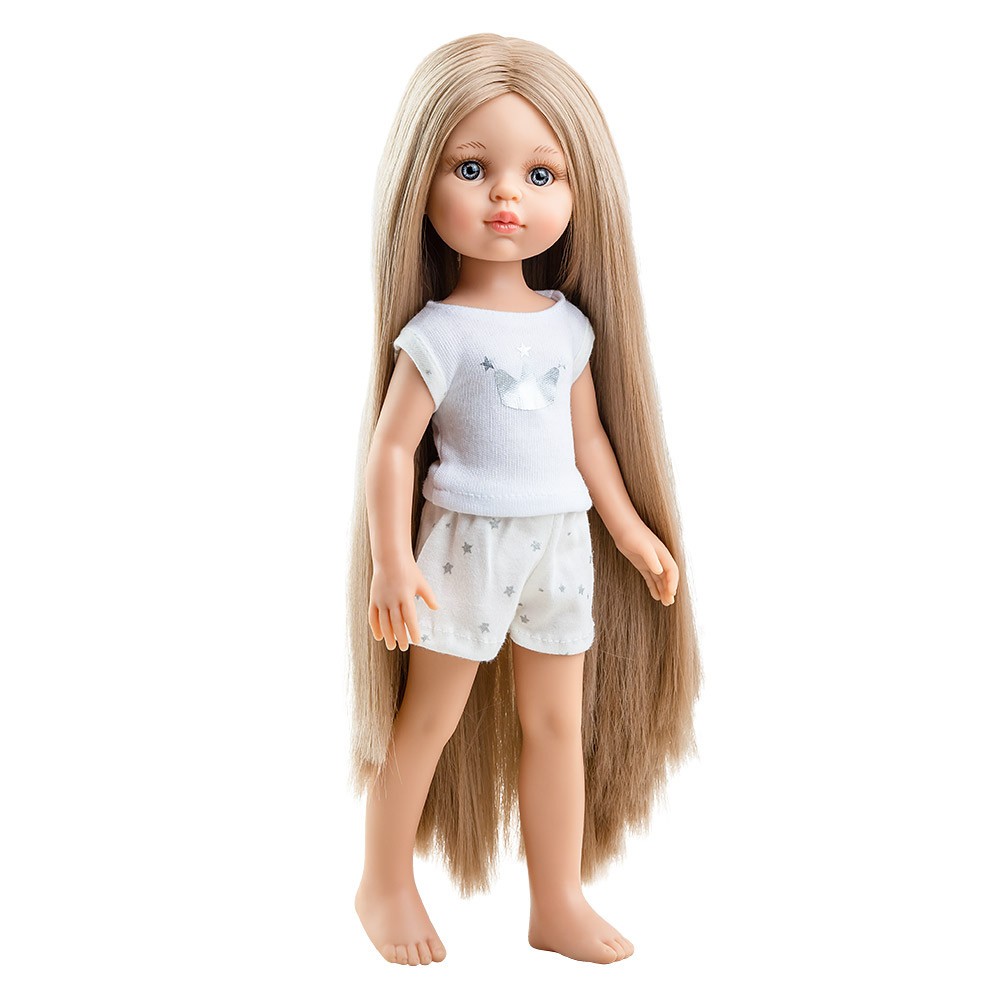 Te milyen ajándéknak örülsz?
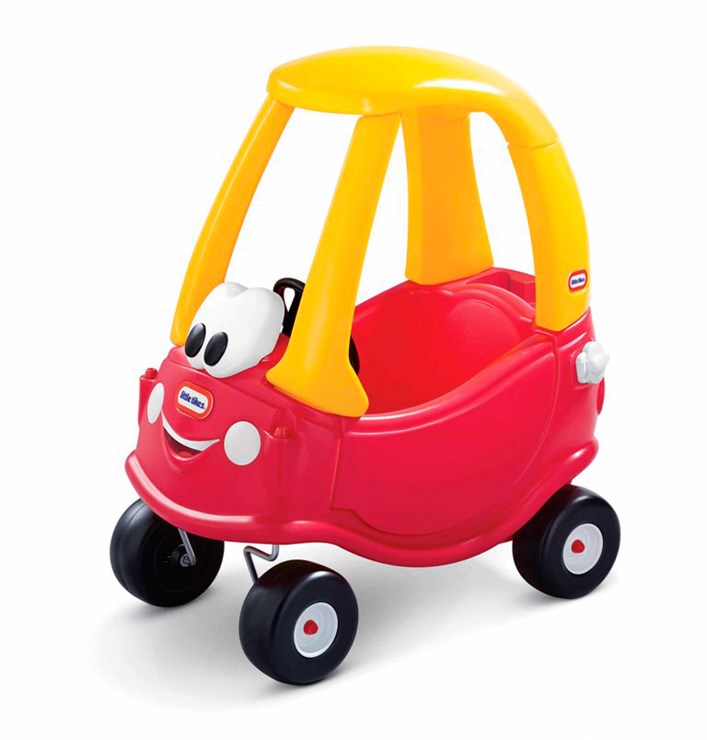 Te milyen ajándéknak örülsz?
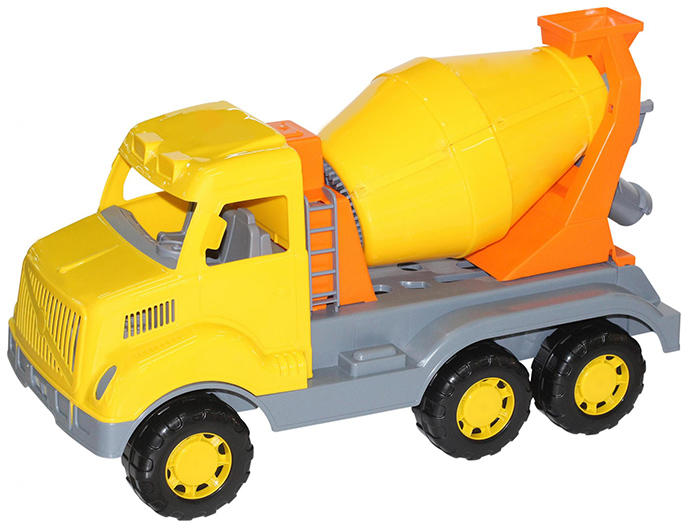 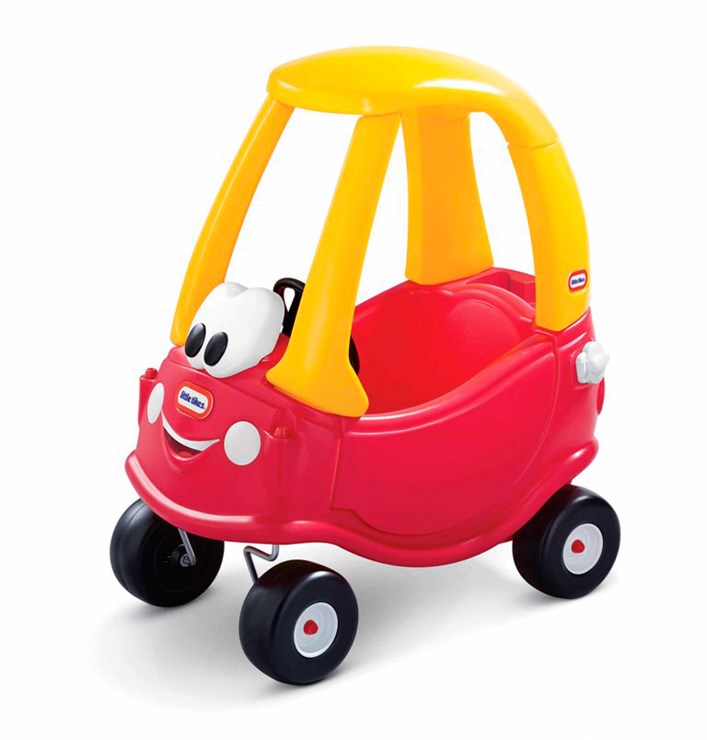 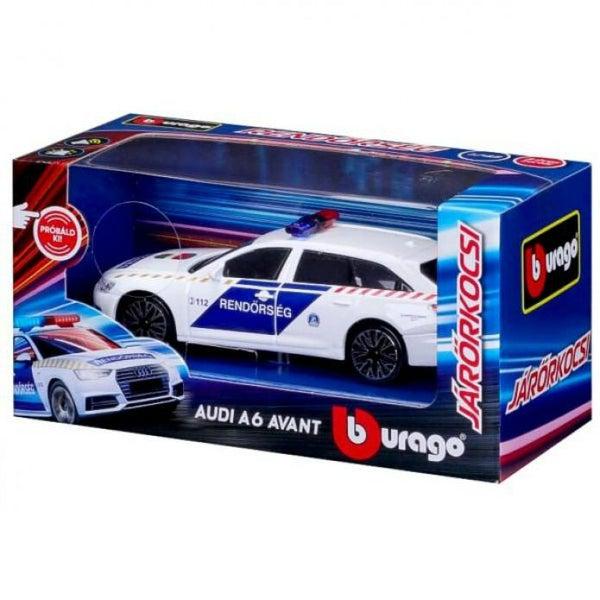 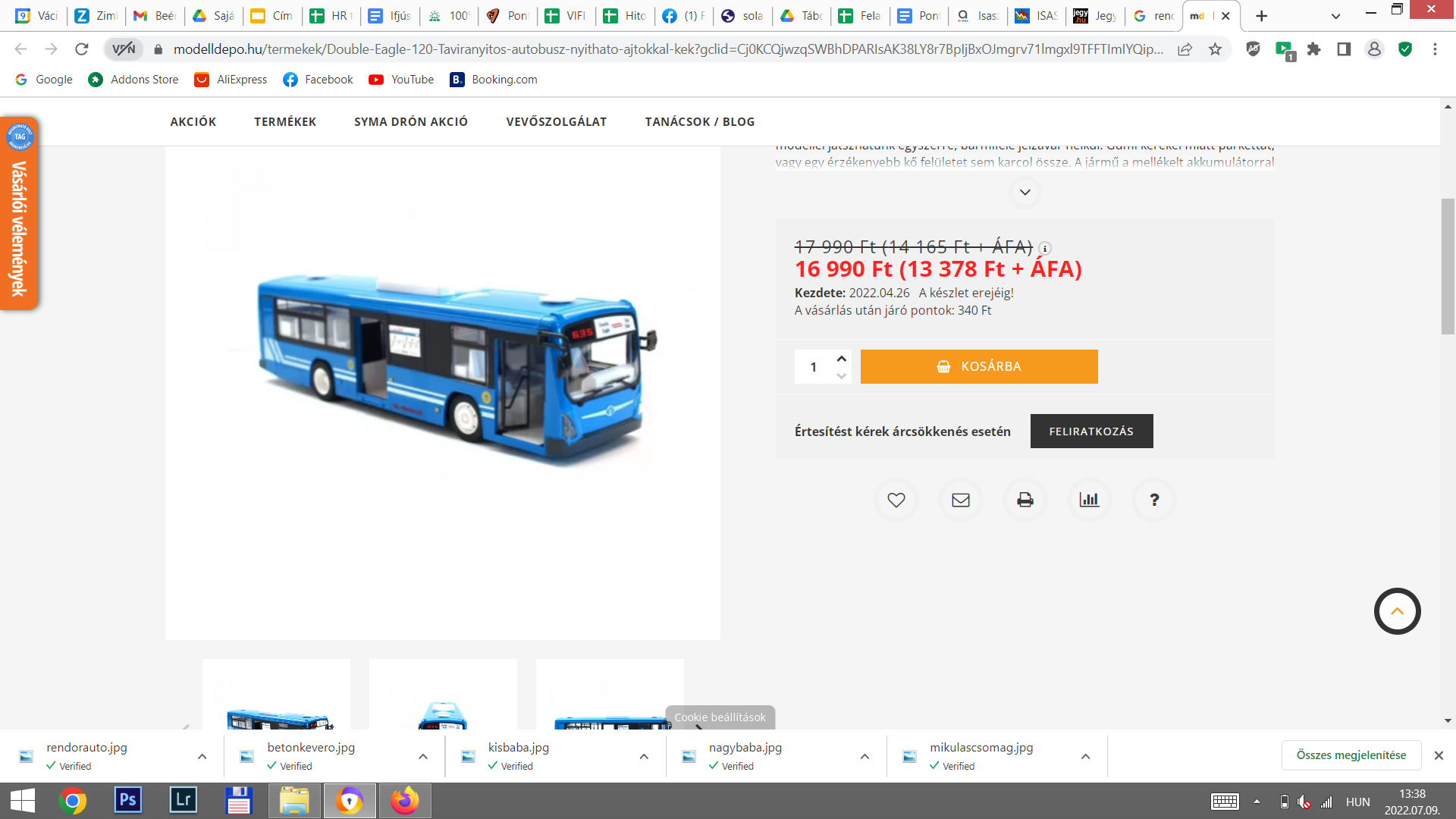 Mit jelent egyáltalán - ajándék?
Mit jelent egyáltalán - ajándék?
Drága / olcsó?
Mit jelent egyáltalán - ajándék?
Drága / olcsó?
Kicsi / nagy?
Mit jelent egyáltalán - ajándék?
Drága / olcsó?
Kicsi / nagy?
Vásárolt / saját kezű?
Mit jelent egyáltalán - ajándék?
Drága / olcsó?
Kicsi / nagy?
Vásárolt / saját kezű?
Saját magamnak adhatok?
Mit jelent egyáltalán - ajándék?
Drága / olcsó?
ajándék = ingyenes, jó szándékú, viszonzást nem vár, szeretetből
Kicsi / nagy?
Vásárolt / saját kezű?
Saját magamnak adhatok?
Mit jelent egyáltalán - ajándék?
Drága / olcsó?
Mi a legnagyobb ajándék, amit adhatok a másiknak?
Kicsi / nagy?
Vásárolt / saját kezű?
Saját magamnak adhatok?
Mit jelent egyáltalán - ajándék?
Drága / olcsó?
SAJÁT MAGAM
Kicsi / nagy?
Vásárolt / saját kezű?
Saját magamnak adhatok?
Mit jelent egyáltalán - ajándék?
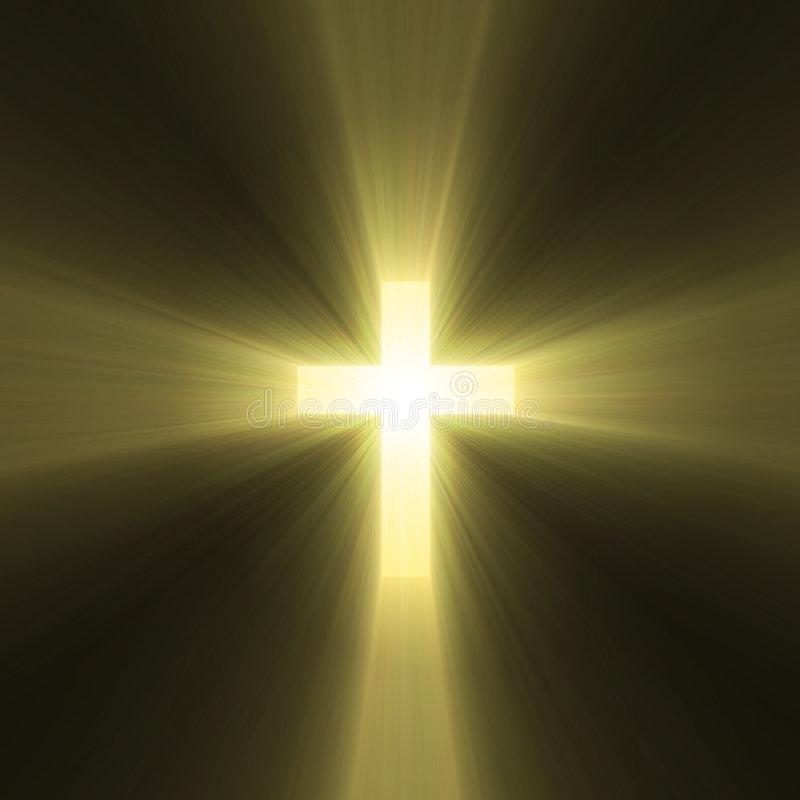 SAJÁT MAGAM
Kitől szoktunk ajándékot kapni?
Kitől szoktunk ajándékot kapni?
SZÜLŐK
BARÁTOK
ROKONOK
Kitől szoktunk ajándékot kapni?
SZÜLŐK
AKIKKEL KAPCSOLATBAN VAGYUNK!
BARÁTOK
ROKONOK
Mit jelent kapcsolatban lenni valakivel?
Önszeretet?
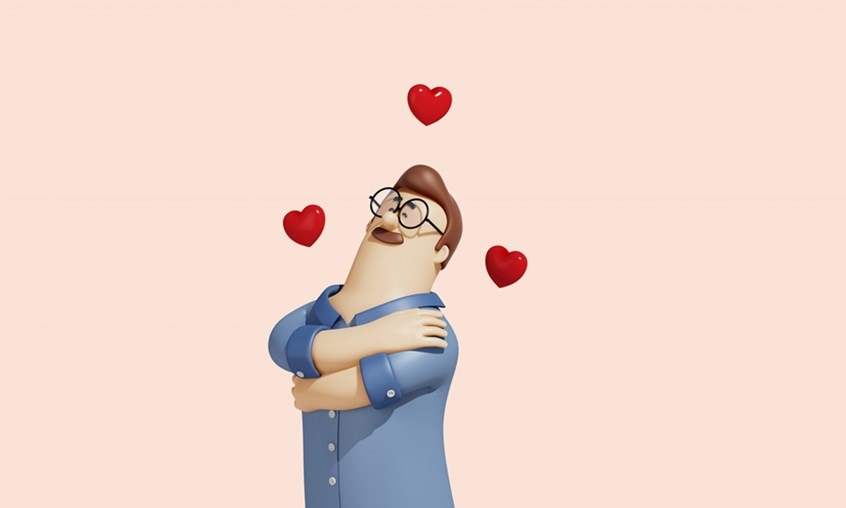 Jóban-rosszban - főleg rosszban?
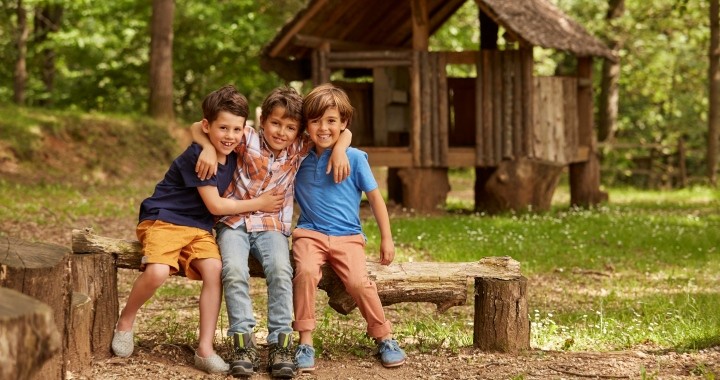 Baráti társaságok…
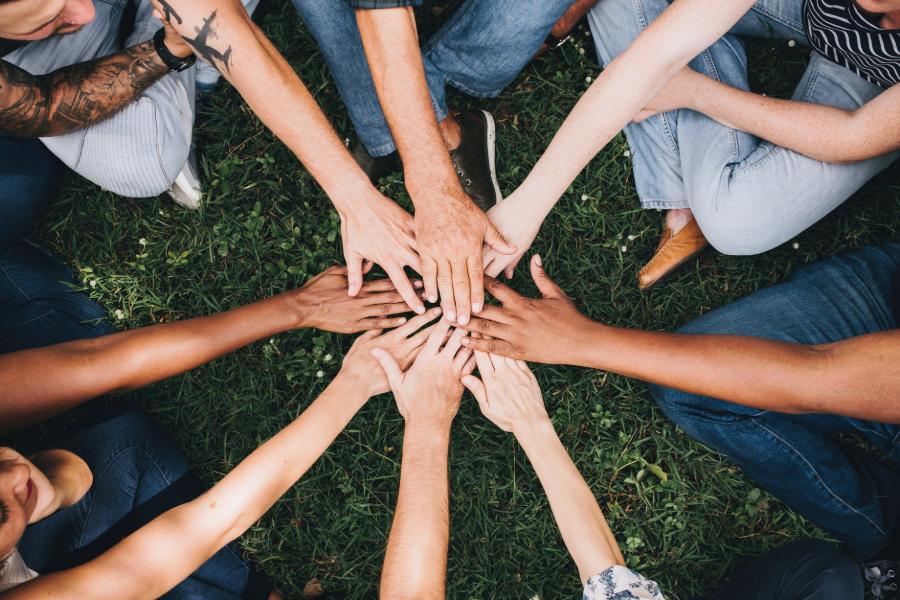 Álmodozni egy társról…
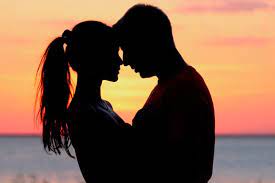 …majd csalódni…
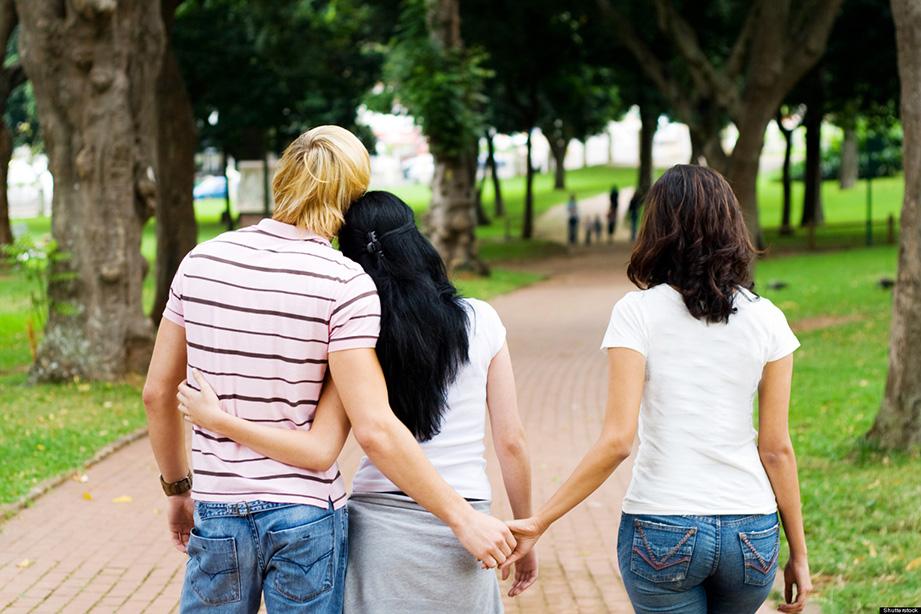 …és végül nevetni!
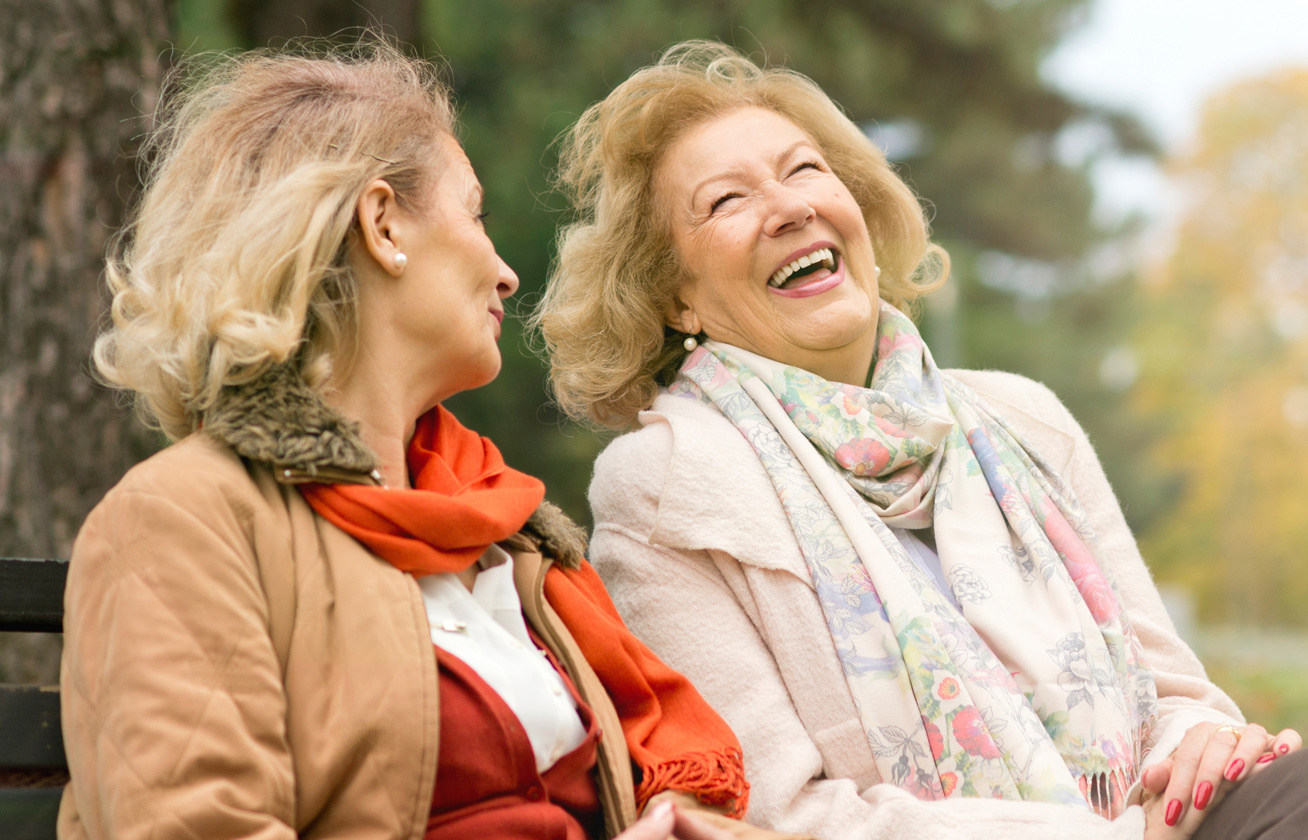 Kapcsolat =
kommunikáció, ismerni a másikat, hatni egymásra, egyfajta függés…
Hogyan tudunk Istennel kapcsolatba kerülni?
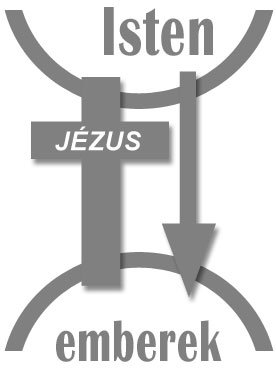 Hogyan tudunk Istennel kapcsolatba kerülni?
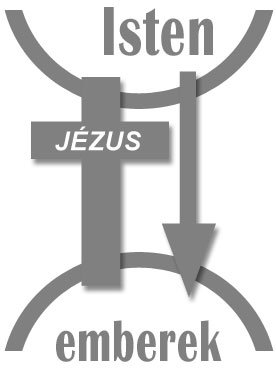 IMA
Hálát adni
Bocsánatkérés
Kérés
Dicsőítés
Beszélgetés…
Isten 7 ajándéka a számunkra
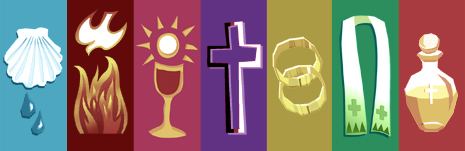 Melyikben mi történik?
Isten 7 ajándéka a számunkra
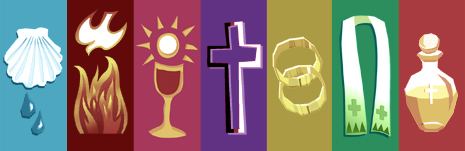 Szentség =
látható jel, ami láthatatlan kegyelmet közvetít
Isten 7 ajándéka a számunkra
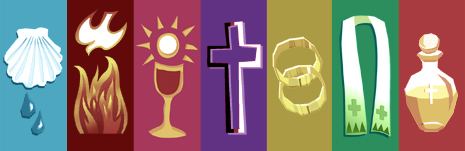 Belegondoltál?
Mindegyik szentség életünk egy-egy fordulópontjához, vagy nehéz helyzetéhez köthető => Isten mindig velünk akar lenni!
De én is megkaptam ezeket a láthatatlan kegyelmeket?
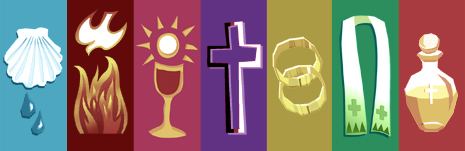 De én is megkaptam ezeket a láthatatlan kegyelmeket?
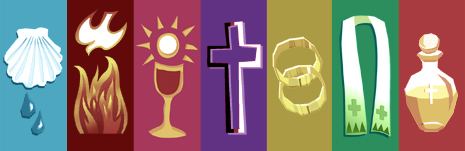 Isten szabad akaratot adott nekünk: fel kell szítani, akarni kell őket, és akkor igen, Isten elkezdi kifejteni a szentség hatását.

példa: minden megkeresztelt jár templomba?
2. Példa: Bérmálkozásomvs. a többiek
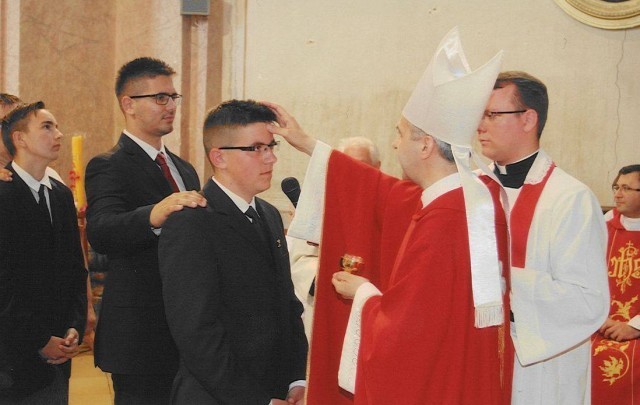 3. Példa: Meggyónom, de nem gondolom komolyan?
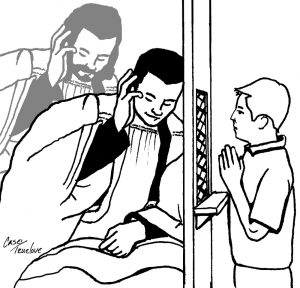 Mi szentség és mi nem az?
Szentség = Krisztus alapította, 7 db.
Áldás/szentelmény = Az Egyház alapította, sokféle
szentelmények: temetés, szenteltvíz, szentelt tárgyak, búcsú, hamvaszkodás
áldások: papok (pl. mise végén), vagy mások egymásra mondott áldásai

Mert Isten mindig velünk akar lenni.
beavató szentségek: keresztség, bérmálás, oltáriszentség
gyógyulás szentségei: bűnbánat, betegek kenete
közösség szolgálata:egyházi rend, házasság
Azért kapjuk az ajándékokat, hogy céljuknak megfelelően éljünk velük!
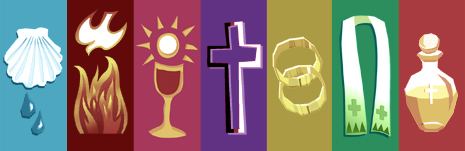 Pl. rendszeres gyónás - áldozás, és a már megkapott többi szentség kegyelmeit is kérve éljük életünket.
3T: Tudás, Tapasztalat, Tanúságtétel
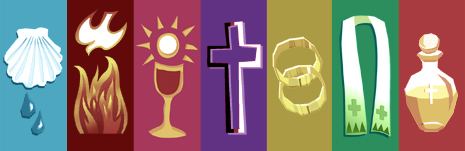 Ha ezek egyensúlyban vannak, jól élünk az adott szentséggel!
Köszönöm a figyelmet!
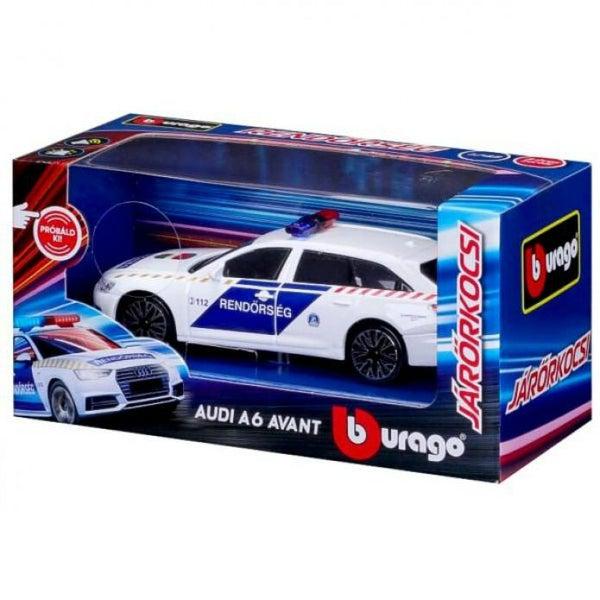